DGSCGC - SECTION SECOURISME
Formation Continue 2022-23
NOVEMBRE 2022
1
Direction Générale De la Sécurité Civile et de la Gestion des Crises
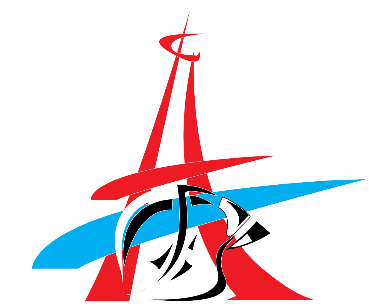 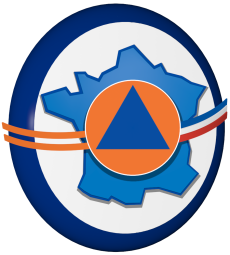 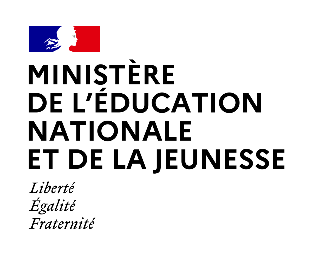 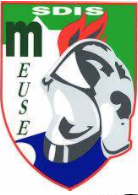 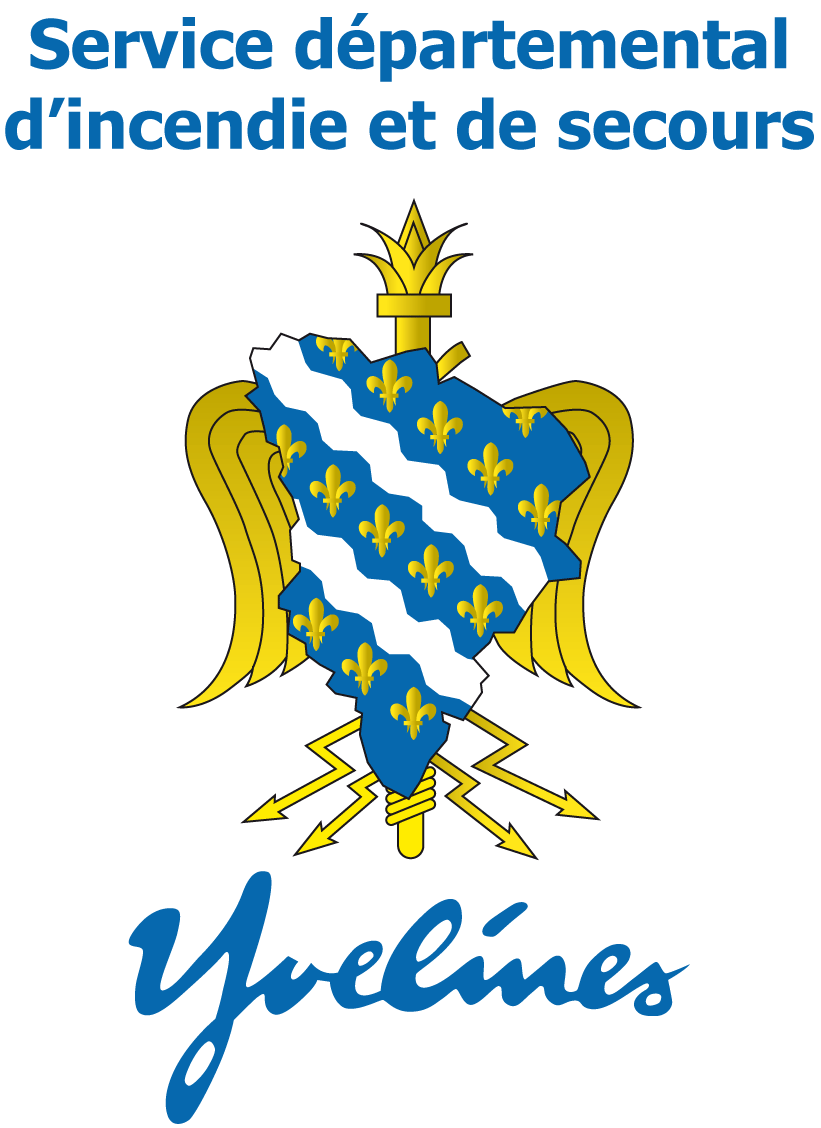 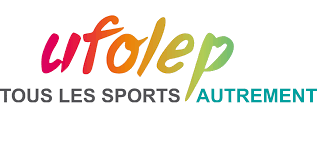 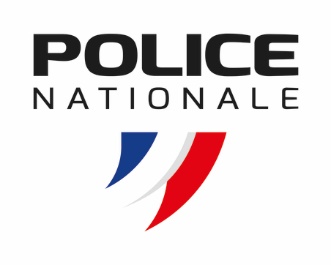 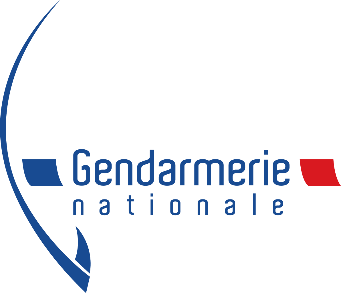 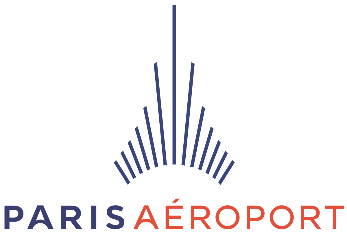 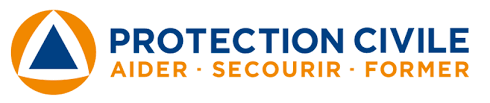 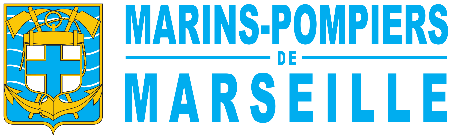 2
Novembre 2022
[Speaker Notes: Présentation de l’Epn DGSCGC qui a participé à la conception des diocuments et l’encadrement des FC 2023.
Diversité
Complémentarité entre OP et AASC]
DGSCGC - SECTION SECOURISME
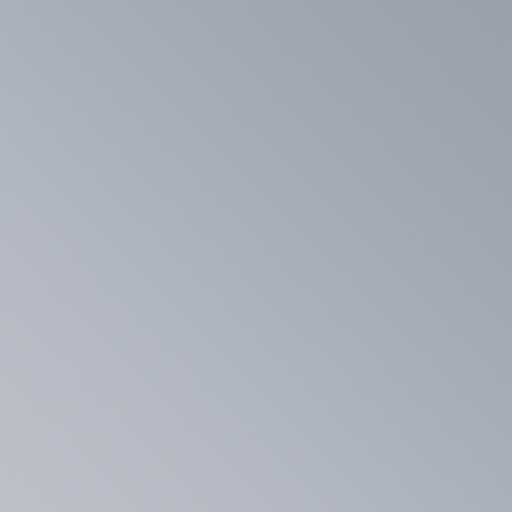 RECOMMANDATIONS PSE 2022

CHAPITRE 02 BILANS
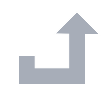 3
Novembre 2022
Sommaire
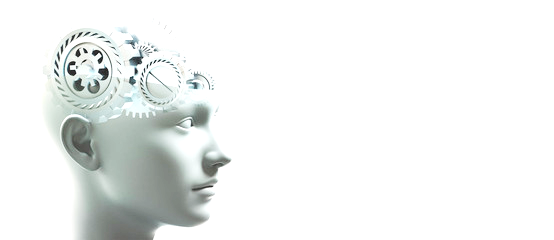 1
Généralités et principes
2
Structure et chronologie du bilan
3
La transmission du bilan
4
Les fiches techniques
5
Algorithme
DGSCGC – SECTION SECOURISME
1
Généralités et principes
La réalisation chronologique du bilan se base sur des pratiques de terrain pour déterminer un langage commun opérationnel.
Chaque autorité d’emploi est libre d’associer un nom à chaque phase du bilan en respectant la chronologie et ses principes, l’essentiel réside dans une compréhension mutuelle.
DGSCGC – SECTION SECOURISME
[Speaker Notes: 02AC01 / 12/2022]
1
Généralités et principes
De l’évaluation globale vers le détail
Rechercher et traiter ce qui tue en priorité
Fonctionner en cercles de contrôle continu du début à la fin de l’intervention
DGSCGC – SECTION SECOURISME
[Speaker Notes: 02AC01 / 12/2022
La réalisation du bilan, de manière structurée et rigoureuse, assure : la mise en sécurité des intervenants, de la ou des victimes, des témoins et des lieux ; la recherche de détresses vitales et la mise en œuvre rapide d’une conduite à tenir appropriée ; une évaluation globale de l’état physique et psychique de la victime permettant la mise en œuvre de gestes de premiers secours complémentaires ; la transmission au médecin régulateur de tous les éléments lui permettant d’établir un diagnostic le plus précis possible pour proposer une suite à donner à l’intervention ; le suivi de l’évolution de l’état de la victime.
L’attitude et le comportement des secouristes ont un impact direct sur la qualité des informations recueillies auprès de la victime et de sa prise en charge.Le bilan respecte les 3 principes suivants : Commencer par une évaluation globale pour aller ensuite dans le détail. Rechercher et traiter en priorité « ce qui tue en premier » ; Fonctionner en cercles de contrôle continu, de l’abord de la victime, jusqu’à la fin de l’intervention : évaluer (apprécier et mesurer les fonctions vitales de manière hiérarchisée), agir, contrôler l’action etréévaluer.
L’approche chronologique du bilan distingue 4 regards successifs : Le premier regard apprécie la situation dans sa globalité pour déceler d’éventuels dangers pourl’équipe, la victime et son environnement ; Le deuxième regard progresse vers la victime et a pour objectif d’identifier une détresse vitale ainsi quela plainte principale ; Le troisième regard repose sur une évaluation hiérarchisée et structurée des fonctions vitales, l’uneaprès l’autre pour rechercher une détresse vitale moins évidente ; Le quatrième regard permet de compléter l’évaluation en approfondissant l’interrogatoire, enexaminant la victime et en poursuivant la mesure des paramètres vitaux.Dès le 2ème regard, une logique de surveillance de la victime débute et se poursuit jusqu’à la fin del’intervention.La synthèse des informations et des actions entreprises durant toute l’intervention doit être consignée ettransmise à l’équipe qui prend le relai. Fonctionner en cercles de contrôle continu, de l’abord de la victime, jusqu’à la fin de l’intervention : évaluer (apprécier et mesurer les fonctions vitales de manière hiérarchisée), agir, contrôler l’action et réévaluer en permanence.]
Structure et chronologie du bilan
2
On distingue 4 regards successifs et la surveillance :
Le premier regard : identifier le danger dans sa globalité pour l’équipe, la victime et son environnement.
Le deuxième regard : rechercher une menace vitale et la plainte principale de la victime.
Le troisième regard : apprécier la présence d’une détresse vitale moins évidente.
Le quatrième regard : compléter l’évaluation en interrogeant et en examinant la victime et en réalisant la mesure des paramètres physiologiques.
La surveillance : dès le 2ème regard, surveillance constante de la victime.
DGSCGC – SECTION SECOURISME
[Speaker Notes: L’approche chronologique du bilan distingue 4 regards successifs : Le premier regard apprécie la situation dans sa globalité pour déceler d’éventuels dangers pour l’équipe, la victime et son environnement ; Le deuxième regard progresse vers la victime et a pour objectif d’identifier une détresse vitale ainsi que la plainte principale ; Le troisième regard repose sur une évaluation hiérarchisée et structurée des fonctions vitales, l’une après l’autre pour rechercher une détresse vitale moins évidente ; Le quatrième regard permet de compléter l’évaluation en approfondissant l’interrogatoire, en examinant la victime et en poursuivant la mesure des paramètres vitaux.Dès le 2ème regard, une logique de surveillance de la victime débute et se poursuit jusqu’à la fin de l’intervention.La synthèse des informations et des actions entreprises durant toute l’intervention doit être consignée et transmise à l’équipe qui prend le relai. Fonctionner en cercles de contrôle continu, de l’abord de la victime, jusqu’à la fin de l’intervention : évaluer (apprécier et mesurer les fonctions vitales de manière hiérarchisée), agir, contrôler l’action et réévaluer en permanence.]
Structure et chronologie du bilan
2
Premier regard
Existe t-il un danger immédiat ?
Les moyens sont-ils suffisants ?
Que s’est-il passé ?
Les informations de départ sont-elles correctes ?
Combien y a t-il de victimes ?
DGSCGC – SECTION SECOURISME
[Speaker Notes: 02PR01/ 12/2022

Que s’est-il passé : Observer la scène et questionner la victime et les tiers et TRANSMETTRE la nature de l’intervention
Les informations de départ sont-elles correctes : s’assurer des informations transmises lors du déclenchement de l’intervention COMPLETER ET CORRIGER
Existe-t-il un danger immédiat à venir : Rechercher les dangers évidents, ceux moins évidents et les personnes qui pourraient être exposées ASSURER LA PROTECTION ET LA SECURITE
Combien y a t-il de victimes : reconnaisance des lieux et ses alentours APPLIQUER PROTOCOLE NOMBREUSES VICTIMES ET INDIQUER LES MESURES PRISES
Les moyens sont-ils suffisants : Identifier les moyens sur place et les moyens necessaires complémentaires utiles DEMANDER LES MOYENS LE PLUS RAPIDEMENT POSSIBLE]
Structure et chronologie du bilan
2
Deuxième regard (rechercher)
Le secouriste approche la victime et traite ce qui tue en premier (la menace) :
Avis médical
Identifier la plainte principale de la victime
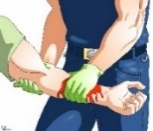 Menace vitale ?
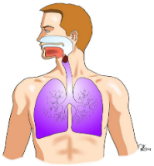 Si trauma ou suspicion : Stabilisation du rachis cervical
Age ?
Genre ?
Position ?
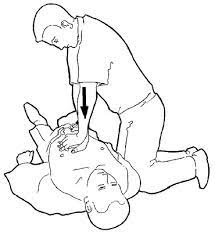 DGSCGC – SECTION SECOURISME
[Speaker Notes: 02PR02/12-2022

Menaces vitales :
Hémorragie externe grave : ARRETER L’HEMORRAGIE
Obstruction des VA ou liberté des VA menacée : concerne toutes les actions qui pourront assurer la LVA : RETOURNEMENT SUR LE DOS / RETRAIT DE CASQUE /  L.V.A / BASCULE TÊTE EN ARRIERE / ELEVATION MENTON / P.L.S /  ASPIRATION DES MUCOSITES
Absence de réaction sans respiration ou respiration anormale : DEBUTER UNE RCP
-   Plainte principale de la victime : Attitude douloureuse, essoufflement, lésions traumatiques évidentes ou suspectées : POSITION DE REPOS, STABILISATION DU RACHIS

En parallèle des actions entreprises, toute détresse vitale constatée doit faire l’objet d’un avis médical. Le reste du bilan sera transmis ultérieurement.]
Structure et chronologie du bilan
2
Troisième regard (apprécier)
L’examen des fonctions vitales
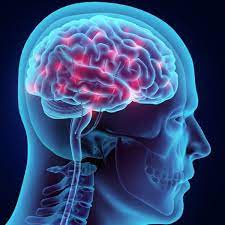 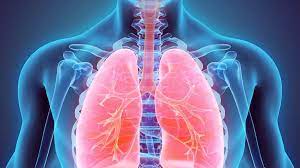 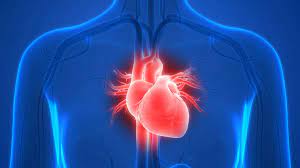 - Agir dès l’apparition des premiers signes de détresse vitale
- Demander un avis médical devant toute détresse vitale
- Si contexte traumatique, la stabilisation du rachis cervical est maintenue jusqu’à son immobilisation.
DGSCGC – SECTION SECOURISME
[Speaker Notes: 02PR03 / 12-2022

Principe de la réalisation du 3ème regard : ECOUTER / OBSERVER / APPRECIER

Le secouriste, au contact de la victime, se focalise ensuite sur l’évaluation des fonctions vitales.Il évalue successivement et selon le principe de « traiter en priorité ce qui tue en premier » : La fonction respiratoire ; La fonction circulatoire ; La fonction neurologique.

Cette évaluation se fait en appréciant la fonction concernée grâce aux dires de la victime et aux constatations du secouriste.Dès qu’une détresse est identifiée, les gestes de premiers secours appropriés doivent être réalisés immédiatement (même si l’examen de la fonction n’est pas terminé) et un avis médical demandé.Cette appréciation doit ensuite être complétée par la mesure de l’ensemble des paramètres physiologiques vitaux s’ils ne ralentissent pas la progression.La stabilisation du rachis cervical à titre conservatoire si le contexte est traumatique sera maintenue tant qu’une décision d’immobilisation du rachis cervical par un autre moyen n’est pas confirmée.Tout au long de cette étape, le secouriste sera à l’écoute des informations ou de l’aide proposée par l’entourage ou les témoins afin de gagner du temps dans la compréhension de la situation.]
Structure et chronologie du bilan
2
Troisième regard (apprécier)
L’examen des fonctions vitales
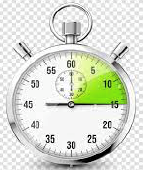 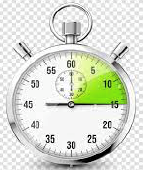 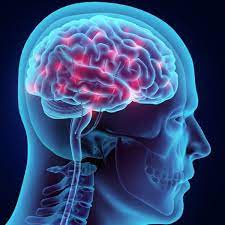 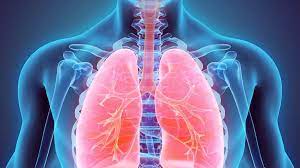 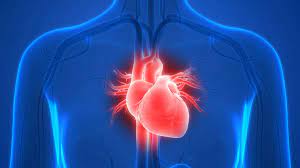 . Rapidité / Amplitude / Régularité
. Observer la peau et les muqueuses
. Température et humidité de la peau au toucher
. Orientation
. PCI ou PCP
. Motricité / sensibilité
. Symétrie et taille des pupilles
. Rapidité / Amplitude / Régularité
. Ecouter la victime parler
. Observer la peau et les 
muqueuses
DGSCGC – SECTION SECOURISME
[Speaker Notes: 02PR03 / 12-2022


Principe de la réalisation du 3ème regard (15’’)
Fonction respiratoire : Identifier la présence d’une détresse respiratoire évidente en 15’’ en :
Ecoutant comment la victime s’exprime, bruits, rales
-  Observant la ventilation (rapidité, amplitude régularité) : regarder la partie supérieure de l’abdomen et du thorax et en plaçant une main à cheval sur la partie inférieure de son sternum et le haut de l’abdomen, 
Appréciant la coloration de la peau (face et extrémités) et des muqueuses (lèvres)

Fonction circulatoire : Identifier la présence d’une détresse circulatoire évidente en 15’’ en :
Ecoutant les plaintes exprimées par la victime
Observant la victime
Appréciant la coloration de la peau, la température tactile et constatations visuelles, auditives et tactiles : TRC inférieure à 2’’, 

Fonction neurologique
Ecoutant les réponses aux questions posées
Stimulant la victime pour réaliser certains gestes
Demandant de réaliser certains gestes (serrer moi la main, ouvrez les yeux)]
2
Structure et chronologie du bilan
2
Quatrième regard (Mesurer)
L’interrogatoire de la victime ou de son entourage
L’examen de la victime
La mesure des paramètres physiologiques
La réalisation de scores ou échelles
DGSCGC – SECTION SECOURISME
[Speaker Notes: 02PR04 / 12-2022

1- Interrogatoire de la victime ou de son entourage : 
MECANISME / ANALYSE DES PLAINTES / RECHERCHE DES ANTECEDENTS :
Contexte traumatique : recherche de sa nature, intensité éléments particuliers (position, casque de protection, port de la ceinture de sécurité
Atteinte circonstancielle : évènement déclencheur (noyade, pendaison, accident de plongée particularité
Histoire de la maladie
ANALYSE DES PLAINTES : PQRST
ANTECEDENTS : MHTAF

2- Examen de la victime : recherche de lésions (plaies brulures contusions, tâches, rougeurs, hématomes, gonflements écoulements ou déformations.

3- Mesure des paramètres physiologiques : FR, SPO2, FC, PA, glycémie capillaire, température corporelle, (ECG)

4- Scores et échelles : mesure de la douleur, niveau de conscience (EVDA, AVPU, Glasgow, superficie corporelle brulée, FAST)]
Structure et chronologie du bilan
2
Quatrième regard (Mesurer)
INTERROGER


. Recherche du mécanisme
. Analyse des plaintes                             (PQRST)
. Antécédents (MHTAF)
. Histoire de la maladie
EXAMINER

. Recherche de lésions, plaies, brûlures
. Déformation
. Hématomes
. Gonflements
. Autres atteintes de la peau
MESURER

. Fréquence ventilatoire
. SPO2
. Fréquence cardiaque
. Pression artérielle
. Glycémie capillaire
. Température
. (ECG)
SCORER



. Mesure de la douleur
. EVDA ou Glasgow
. Surperficie brûlure
. FAST
DGSCGC – SECTION SECOURISME
[Speaker Notes: 02PR04 / 12-2022


1- L’INTERROGATOIRE de la victime ou de son entourage :Il débute par la recherche du mécanisme de l’accident, de l’évènement ou de l’histoire de la maladie. Cette recherche est essentielle. 
Dans un contexte de traumatisme, la recherche du mécanisme de l’accident permet de préciser : 
 sa nature (chute, faux mouvement, accident de la voie publique, victime heurtée par un objet) ; 
 son intensité (hauteur de la chute, niveau de décélération, etc.) ; 
 des éléments particuliers (position dans le véhicule, port d’un casque, état du casque de protection, port de la ceinture de sécurité, etc.). 
 Lors d’une atteinte circonstancielle, il faut rechercher : 
 l’évènement déclencheur (noyade, pendaison, accident de plongée, intoxication, exposition à la chaleur ou au froid, etc.) / ses particularités (durée d’immersion, durée d’exposition au froid ou à la chaleur, nature du produit toxique et voie d’administration, etc.). 
L’histoire de la maladie permet chez une victime qui présente un malaise ou une affection spécifique d’indiquer s’il s’agit de symptômes d’apparition récente ou de l’aggravation d’une maladie connue et de son évolution ;Dans des circonstances particulières (suspicion de violence, tentative de suicide), il est important de formuler clairement la problématique repérée lorsqu’elle n’est pas spontanément exprimée.

o Les plaintes (douleur, angoisse, fatigue, troubles digestifs, paralysie, trouble de la parole ou de la vue, vertiges, etc.) sont analysées en fonction du contexte : 
 Le facteur déclencheur ou améliorant (Provoqué ou amélioré par) ; 
 La Qualité (comment la douleur ou la gêne est décrite par la victime) ; 
 La localisation s’il y a lieu (dans quelle Région du corps ?) ; 
 La Sévérité (comment la douleur ou la gêne est ressentie par la victime) ; 
 La Temporalité (Depuis combien de temps ? À quel moment de la journée ? Est-ce la première fois ?)

o La recherche des antécédents termine cet interrogatoire. Elle a pour but de connaître l’état de santé préalable de la victime. Elle porte sur : 
 les antécédents Médicaux (maladies chroniques : asthme, diabète, épilepsie, arthrose, insuffisance respiratoire chronique, etc.) et chirurgicaux, 
 les Hospitalisations, 
 les Traitements en cours et ses modifications récentes, 
 les Allergies, 
 l’existence de Facteurs de risques (hypertension artérielle, tabagisme, sédentarité, stress, hypercholestérolémie, le surpoids, etc.). 

2 - L’EXAMEN : 
Le secouriste approfondit l’examen de la victime à la recherche de lésions de la peau (plaies, brûlures, contusion) ou d’autres atteintes (tâches, rougeurs), mais aussi des hématomes, des gonflements, des écoulements ou des déformations. 

3 - LA MESURE DES PARAMETRES PHYSIOLOGIQUES :Les paramètres suivants seront systématiquement réalisés : 
o La fréquence respiratoire (FR) ; o La saturation pulsée (SpO2) ;o La fréquence cardiaque (FC) ; o La pression artérielle (PA) ; 
D’autres paramètres peuvent être mesurés en fonction du contexte, de la plainte et de l’examen. Tel est le cas de la mesure de la glycémie capillaire, de la mesure de la température corporelle ou la réalisation et télétransmission d’un électrocardiogramme pour les secouristes habilités1 . 

4 - DES SCORES OU ECHELLES : 
peuvent compléter le bilan en fonction du contexte : 
o mesure de la douleur ; 
o mesure du niveau de conscience d’une victime (EVDA/AVPU ou score de Glasgow) ;o mesure de la superficie d’une surface corporelle brulée (score de Wallace ou tables de Lund et Browder) ;o réalisation d’un score de reconnaissance des AVC ; 

A plusieurs secouristes, la réalisation de la mesure des paramètres physiologiques ou des scores, peut-être réalisée pendant qu’un autre secouriste s’occupe de l’interrogatoire et de l’examen de la victime. 
À l’issue du 4ème regard, l’ensemble des éléments recueillis doit être transmis au médecin régulateur sans les interpréter.]
Structure et chronologie du bilan
2
La surveillance
Elle débute dès le 2ème regard.
La mesure des paramètres physiologiques est renouvelée toutes les 5 mn si DV, sinon toutes les 10 à 15 mn.
DGSCGC – SECTION SECOURISME
[Speaker Notes: 02PR05 / 12-2022

La surveillance permet de suivre l’évolution de l’état de la victime et l’efficacité des gestes de secours effectués.Elle débute dès le 2ème regard, est constante, et se termine lors de la transmission de la victime à l’équipe chargée d’assurer la continuité des soins.La mesure des paramètres physiologiques est renouvelée toutes les 5 minutes en cas de détresse vitale, sinon toutes les 10 à 15 minutes.Cette surveillance régulière peut être optimisée par l’utilisation d’appareil « multiparamétriques » (FC, PA, SpO2, température)Devant tout changement d’état de la victime, les gestes de secours sont adaptés immédiatement.Ces éléments sont transmis : Au médecin régulateur ; À l’équipe de renfort éventuelle ; À l’équipe chargée d’assurer la continuité des soins]
La transmission du bilan
3
La victime présente une détresse vitale
Transmission sans délai
Compléter ultérieurement
La victime ne présente pas de détresse vitale
Après avoir terminé l’interrogatoire, l’examen de la victime et la mesure des paramètres physiologiques, transmettre le bilan.
DGSCGC – SECTION SECOURISME
[Speaker Notes: 02PR05 / 12-2022]
Les fiches techniques
4
Evaluation de la fonction respiratoire
Evaluation de la fonction circulatoire
Evaluation de la fonction neurologique
Mesure de la douleur
Recherche de lésions
Réaliser un électrocardiogramme
DGSCGC – SECTION SECOURISME
Algorithme
5
DGSCGC – SECTION SECOURISME
SURVEILLANCE
Que s’est-il passé ?
Les informations sont-elles correctes ?
Existe-t-il un danger ?
Combien de victime ?
Les moyens sont-ils suffisants ?
1er REGARD
4éme REGARD
INTERROGER
SURVEILLANCE
RECHERCHER
Observation de la victime
(genre – âge – position…)
2éme REGARD
ATTEINTE
CIRCONSTANCIELLE
TRAUMATISME
MALADIE
PRÉSENCE DE MENACES VITALES
RÉACTION IMMÉDIATE
Avis 
médical
- Hémorragie externe grave
- Obstruction des voies aériennes 
  ou liberté des voies aériennes menacée
- Absence de réaction sans respiration ou respiration agonique (GASP)
Arrêter l’hémorragie
M.H.T.A.F
P.Q.R.S.T
Assurer la LVA
RCP
EXAMINER
Recherche de lésions
- Trauma rachis                                                                    Stabilisation du rachis
APPRECIER
MESURER
3éme REGARD
APRES REACTION IMMEDIATE OU EN L’ABSENCE DE MENACE VITALE
Si détresse vitale identifiée : 
approfondir la recherche en mesurant les paramètres physiologiques associés² et demander un avis médical
Fréquence respiratoire
Détresse respiratoire?¹
SPO2
Position d’attente 
Inhalation o2
OUI
Fréquence cardiaque
Pression artérielle
TRC
(ECG)
Position d’attente 
Inhalation o2
Détresse circulatoire?¹
OUI
Détresse neurologique
Niveau de conscience
OUI
Glycémie - Température
TRANSMISSION DU BILAN
SURVEILLANCE
¹Évaluer successivement et selon le principe de « traiter en priorité ce qui tue en premier »
²La prise des paramètres physiologiques ne doit pas ralentir la progression du bilan
SCORER
Scores et Échelles
EVDA/ GLASGOW /AVC / Score de Wallace / Douleurs
Merci de votre attention
DGSCGC – SECTION SECOURISME